Housing Counselor Certification Rule: For Select PIH ProgramsAudio is only available by conference call
Please call: 1-844-291-5491Participant Access Code: 3674169to join the conference call portion of the webinar
January 21, 2020
[Speaker Notes: Timing: 
The introductory slides will take approximately 5 minutes. 
Make sure that the phone number is the correct one for your webinar
Have this slide as the opening slide that participants see when they login to GoTo Webinar
Key points:
Leave this slide up on the screen as participants enter the virtual training room. 
Once attendees are in the virtual room, make the welcoming remarks. 
Common questions/concerns:
NA
Training delivery tip:
NA]
Webinar Logistics
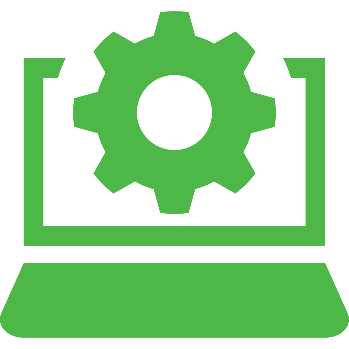 Audio is being recorded. The playback number along with the PowerPoint and a transcript will be available on the HUD Exchange at www.hudexchange.info/programs/housing-counseling/webinars/
The webinar will be posted in 7-10 days.
The Training Digest on HUD Exchange will be updated when the webinar is posted. 
Handouts were sent out prior to webinar. They are also available in the Control Panel. Just click on document name to download.
Questions & Comments
There will be Polling Questions. Please respond to them.
There will be Q&A periods.
With questions taken over the phone.
If so, the operator will give you instructions on how to ask questions or make your comments.
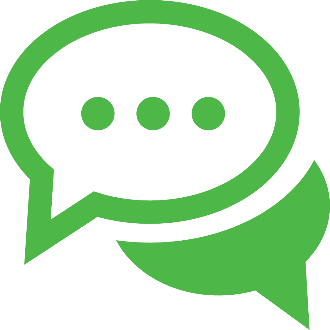 Other Ways to Ask Questions
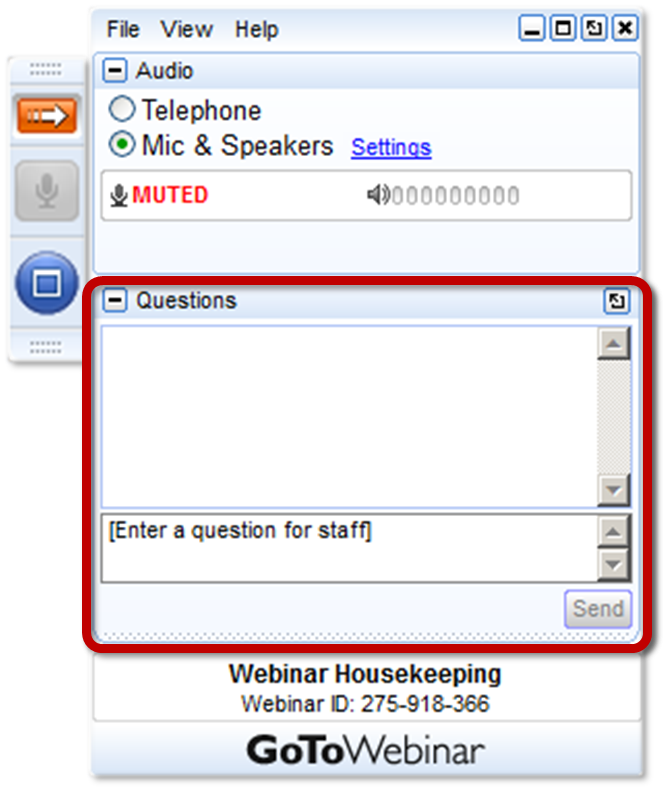 Please submit your text questions and comments using the Questions Panel. We will answer some of them during the webinar.
You can also send questions and comments to housing.counseling@hud.gov with the webinar topic in the subject line.
Welcome
Lorraine Griscavage-Frisbee
Deputy Director 
The Office of Outreach and Capacity Building 
Office of Housing Counseling (OHC)
U.S. Department of Housing and Urban Development
[Speaker Notes: Key points:
Lorraine’s talking points:
Thanks for joining us today. We are very pleased to have you join us today in this joint presentation with HUD’s Office of Housing Counseling and Community Planning and Development programs, specifically HOME, CDBG, and CDBG-DR.  The HUD Housing Counselor Certification Rule impacts your programs in a variety of ways; however, there are partners in the field who are professionals who can assist your agency in ensuring compliance.]
Webinar Objectives
Inform PHAs about HUD’s Housing Counselor Certification Rule
Review how each program is covered by the HUD Housing Counselor Certification Rule
Plan for options for PHAs
Determine implementation and next steps, based upon options
[Speaker Notes: Key points:
Jerry will cover the webinar objectives and then turn it over to Lorraine and the other speakers.
Common questions/concerns:
NA
Training delivery tip:
NA]
Presenters and Q and A
Presenters 
Lorraine Griscavage-Frisbee and Robin Penick, HUD OHC, Office of Outreach and Capacity Building
Shawna LaRue Moraille, ICF, TA Provider and Jessica Porter, Quadel, a subcontractor to ICF

Q and A 
Tammy Dunn, HUD Public and Indian Housing (PIH), and Jane Charida, HUD OHC, Office of Outreach and Capacity Building and Anice Schervish Chenault and Chad Trepinski PIH
[Speaker Notes: Key points:
Presenters – All will introduce themselves.
Questions – Questions will be taken at the end of the webinar and fielded by HUD and ICF staff in the questions box. 
Common questions/concerns:
NA
Training delivery tip:
NA]
Feedback
There will be Feedback Provided in Mentimeter throughout this presentation. When prompted by the icon to the right, please respond to questions at www.menti.com using your computer or smart phone.
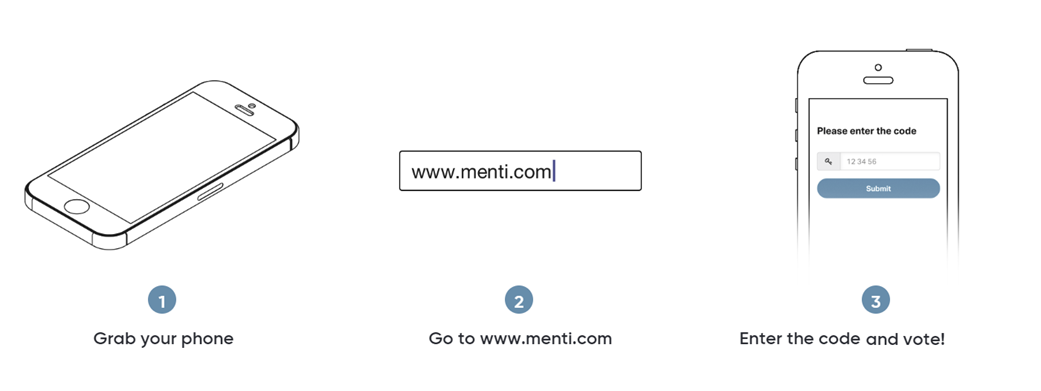 Time for Mentimeter!
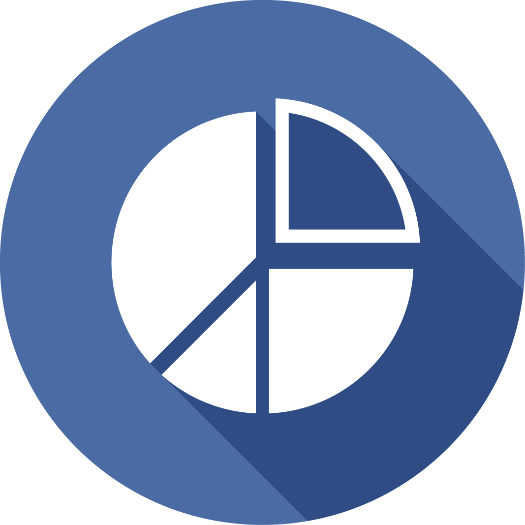 [Speaker Notes: Shawna will cover this slide]
Agenda
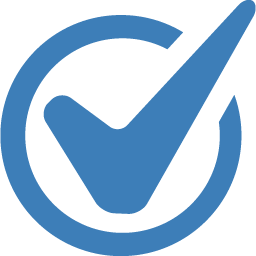 Housing Counseling Office and Program
Housing Counselor Certification 
Next Steps to Consider
[Speaker Notes: Shawna will cover this slide]
Housing Counseling Office and Program
[Speaker Notes: Key points:
Lorraine will cover this slide.
Common questions/concerns:
NA
Training delivery tip:
NA]
Who are HUD-Approved Housing Counseling Agencies?
Public or nonprofit organizations
Almost 1,750 agencies participate in HUD’s program
Some apply for funding via NOFA 
Not all are funded by HUD’s NOFA
Types:
Network agencies (with Affiliates/Subgrantees)
National or regional intermediary organizations
State Housing Finance Agencies (e.g., MSHDA)
Multi-State Organizations
Local Housing Counseling Agencies (HCAs) (e.g., community action agencies)
[Speaker Notes: Key points:
This slide shows that there are many public and nonprofit agencies working in the program, some could be existing PHAs.
Common questions/concerns:
NA
Training delivery tip:
NA]
National Housing Counseling Activity FY 19 Q4
Total Counseling Activity – 1,015,911 Clients
Definition of Housing Counseling
What is housing counseling (CFR § 5.100)? Housing Counseling is independent, expert advice customized to the needs of the consumer to address the consumer’s housing barriers and to help achieve their housing goals. 
It must include the following elements:
Intake, 
Client budget, 
Financial and housing affordability analysis, 
A client action plan, and 
A reasonable effort to follow-up with client.
[Speaker Notes: Key points:
Focus on the individualized attention and the elements.
Common questions/concerns:
NA
Training delivery tip:
NA]
Group Education ≠ Housing Counseling
Housing counseling is individualized assistance that is customized to the consumer.  
Group education, including Homebuyer Education, is not housing counseling.
On-line education classes by themselves do not meet HUD programmatic requirements for housing counseling.
[Speaker Notes: Key points:
Focus on the fact that online education is not housing counseling. It can be a piece of housing counseling services, but the client must receive individualized assistance.
Common questions/concerns:
NA
Training delivery tip:
NA]
Housing Counselor Certification - Final Rule
Time for Mentimeter!
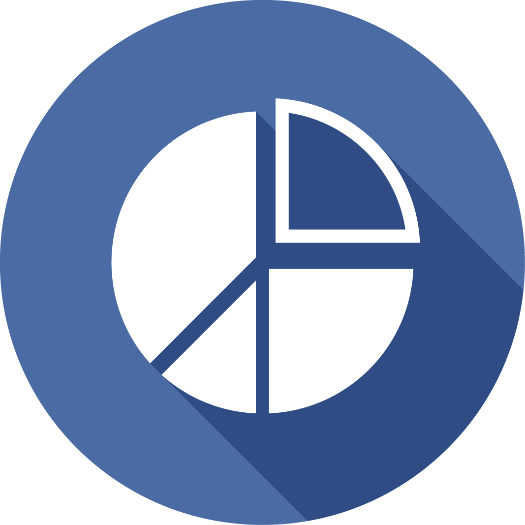 [Speaker Notes: Key points:
Shawna will cover this slide/section
Common questions/concerns:
NA
Training delivery tip:
NA]
Benefits of Certification
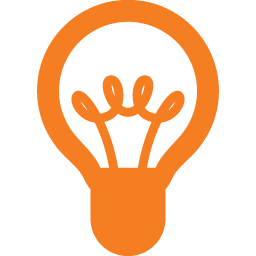 [Speaker Notes: Key points:
Shawna will cover this slide.
Common questions/concerns:
NA
Training delivery tip:
NA]
Housing Counselor Certification
KEY PROVISIONS
Housing counseling required under or provided in connection with any program administered by HUD shall be provided only by organizations and counselors certified by the Secretary.
A HUD Certified Housing Counselor is a housing counselor who has passed the HUD certification examination and works for a HUD-approved housing counseling agency.
Effective date: August 1, 2020
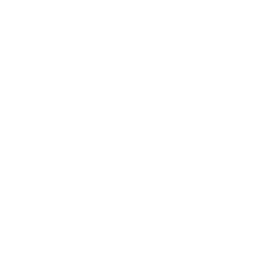 [Speaker Notes: Rule published December 2016

Exam available August 1 2017]
Covered Programs
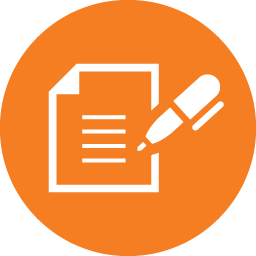 Required under or provided in connection with any program administered by HUD means:
Housing Counseling is required by HUD 
Housing Counseling that is funded under a HUD program
Housing Counseling that is required by a grantee or sub-grantee of a HUD program as a condition of receiving assistance 
Client served by a HUD program is referred to housing counseling
[Speaker Notes: Eighteen (18) specific programs are listed in  the final rule]
Family Self Sufficiency (FSS)
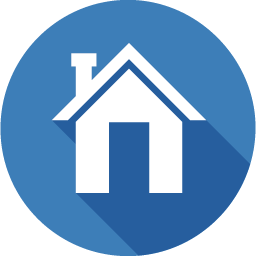 The FSS NOFA allows Coordinators to provide homeownership counseling to FSS participants only.
If homeownership counseling is performed with FSS funds the Coordinator must be a HUD certified housing counselor.   The PHA must be a HUD approved housing counseling agency effective August 1, 2020.
Any referrals by ANY FSS Coordinator must be made to agencies approved to participate in HUD’s Housing Counseling Program.
Section 8 Housing ChoiceVoucher Homeownership Option
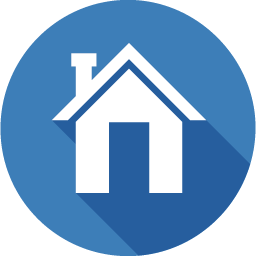 Public Housing Authorities (PHA’s) are not required to become approved to participate in HUD’s Housing Counseling program (nor is the PHA’s staff required to become HUD certified counselors), unless the homeownership counseling is being provided directly by the PHA.
Housing counseling provided to families participating in the HCV Program Homeownership Option must be conducted by a HUD certified housing counselor working for an agency approved to participate in HUD’s Housing Counseling Program effective August 1, 2020.
Other Programs Under Public and Indian Housing
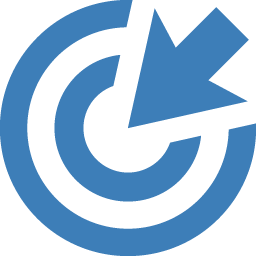 Conversion (Voluntary or Mandatory) of Distressed Public Housing to Tenant-Based Assistance program
Displacement Due to Demolition and Disposition of Public Housing program
Public Housing Resident Homeownership Option (Section 18)
Resident Opportunity Self-Sufficiency (ROSS)
[Speaker Notes: Rule may affect, depending upon if rental housing counseling is funded or the program involves homeownership housing counseling (e.g., funded/required, provided, or is referred):

Rental housing
Conversion of Distressed Public Housing to Tenant-Based Assistance program
Displacement Due to Demolition and Disposition of Public Housing program

Homeownership 
Public Housing Resident Homeownership Option 
Resident Opportunity Self-Sufficiency (ROSS)

Public Housing Operating Fund (not on the slide; however, if brought up as the source of funds for the housing counseling):
Completely depends on if the PHA uses part of its operating fund for either: rental or homeownership housing counseling purposes:]
Housing Services ≠ Housing Counseling
The housing services that do not meet the definition of housing counseling per CFR part 5.100, such as:
Housing information, or placement or referral services
Routine administrative activities (such as program eligibility determinations and intake)
Case management that is incidental to a larger case management and does not fund housing counseling
Fair housing advice and advocacy, such as processing complaints and filing claims
Group education without individualized housing counseling services
Impact on Pass-Through Organizations and Management
Staff who fund, oversee or administer a housing counseling program and do not directly provide housing counseling are not required to become HUD-certified 
Only use designation “HUD Certified Housing Counselor” if you have passed the exam and are activated by your agency in FHA Connection
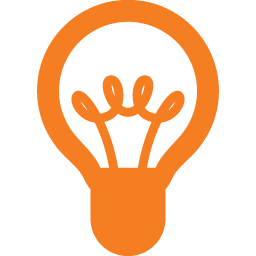 [Speaker Notes: Key points:
Shawna will cover this slide.
Common questions/concerns:
NA
Training delivery tip:
NA]
Next Steps to Consider
Time for Mentimeter!
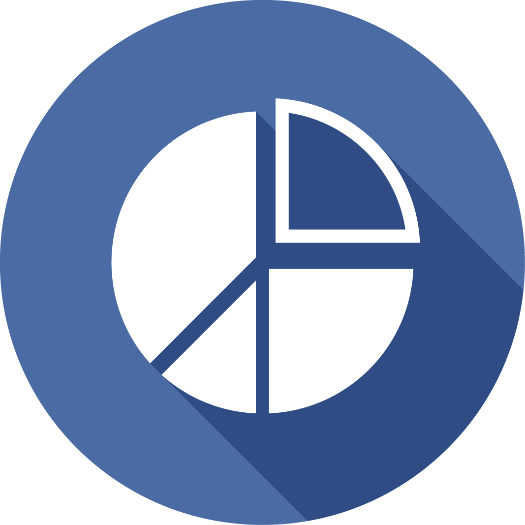 [Speaker Notes: Key points:
Shawna will do question then hand to Robin
Robin will cover
Common questions/concerns:
NA
Training delivery tip:
NA]
Identify Your Options
Become a HUD-Approved Housing Counseling agency
Public agencies or nonprofits are eligible
Partner
Identify housing counseling agencies working in your state or look for a national, regional HUD intermediary or state housing finance agency 
Conduct an RFQ to gather partners, or search for qualified partners
Issue procurement or enter into a subrecipient agreement
Stop delivering housing counseling by August 1, 2020
[Speaker Notes: Key points:
Robin will cover
Common questions/concerns:
NA
Training delivery tip:
NA]
HUD Approval
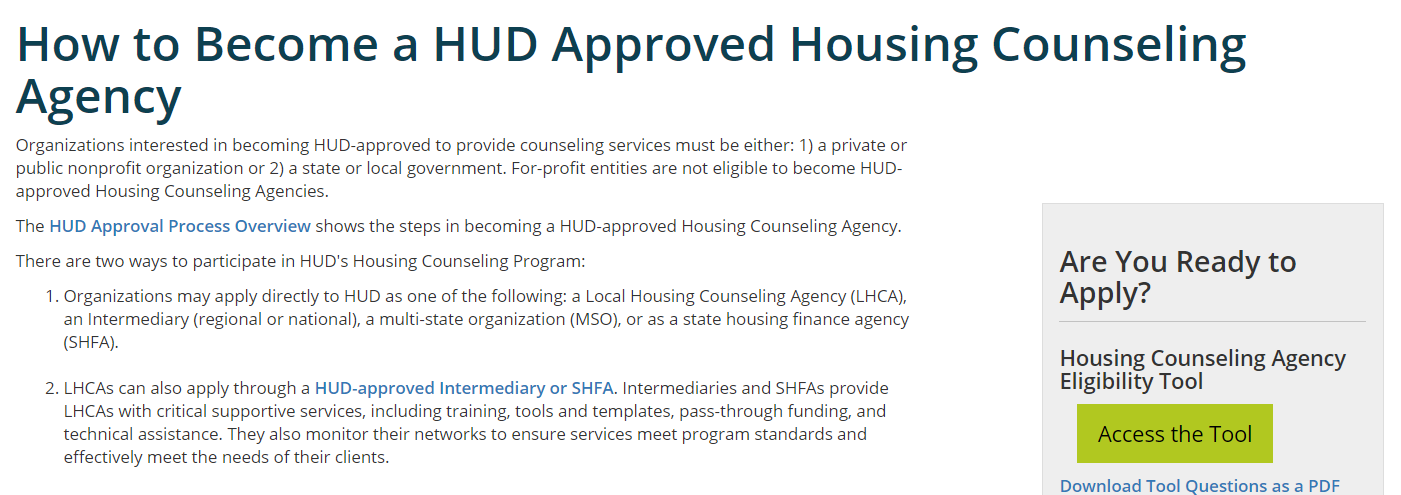 https://www.hudexchange.info/programs/housing-counseling/agency-application/
[Speaker Notes: Benefits of HUD Approval - HUD’s Housing Counseling Program offers a number of benefits to participating state HFAs and/or other partners who become HUD-Approved.  

HUD-Approval adds a lot of credibility for the organization.  Foundations, lenders, and other financiers often provide additional support when an agency has the approval paperwork.

OHC has a number of training partners such as NeighborWorks America, Rural Community Assistance Corporation (RCAC), Unidos US (previously National Council for LaRaza), and National Community Reinvestment Coalition (NCRC) who offer training, technical assistance and resources for housing counselors.  Some also offer scholarships!

OHC maintains a national network where agencies are listed on the HUD Exchange and on HUD.gov – through the Find a Housing Counselor as shown previously in the presentation.


Here’s a screenshot of the page we developed on HUD-Approved.  It provides details on the criteria and a link to resources.  Finally, the box on the right-hand side provides a link to an online tool which I will cover on the next slide.

Qualifying Criteria
Private or public nonprofit organization 501(c), or state or local government
One year experience providing housing counseling
One year of operation in proposed geographic service area(s)
Sufficient counseling resources]
Housing Counseling Agency Eligibility Tool (HCAET)
Anyone with a HUD Exchange account can use the tool
Provides in-depth explanation of eligibility criteria
Evaluates agency readiness to apply based on information provided to the tool
Provides an agency with a user report to follow up on next steps
Does not replace a formal application review by HUD
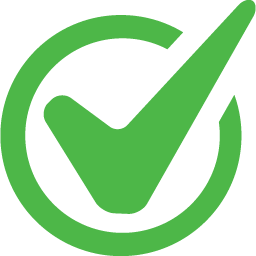 [Speaker Notes: This tool is one of a kind on the HUD Exchange.  This tool can be used with a  HUD Exchange account and good for an organization to take to determine if they are ready to apply to HUD.  This is a comprehensive teaching tool as well with links to resources available as an organization answers a series of simple yes/no question.  Once the organization receives a “ready to apply” result, they can provide that to HUD’s Office of Housing Counseling and the formal application.]
HCAET (cont)
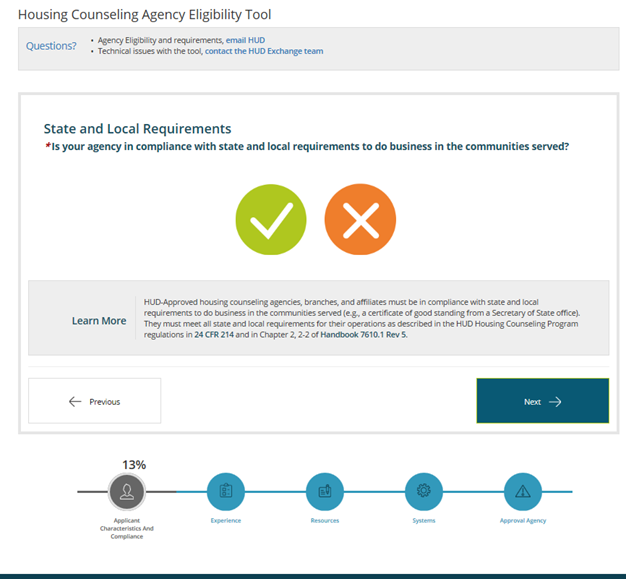 https://www.hudexchange.info/programs/housing-counseling/housing-counseling-agency-eligibility-tool/
[Speaker Notes: Here’s an example of a question within the tool and the teaching part, “Learn More” which accompanies each question within the tool.]
Sample Timeline for Certification
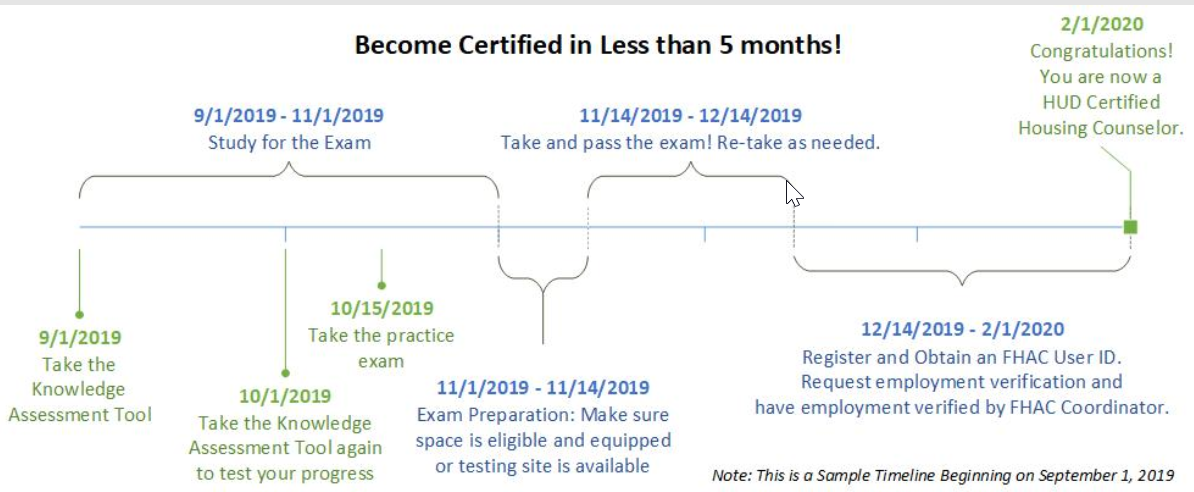 HUD Approved Agencies
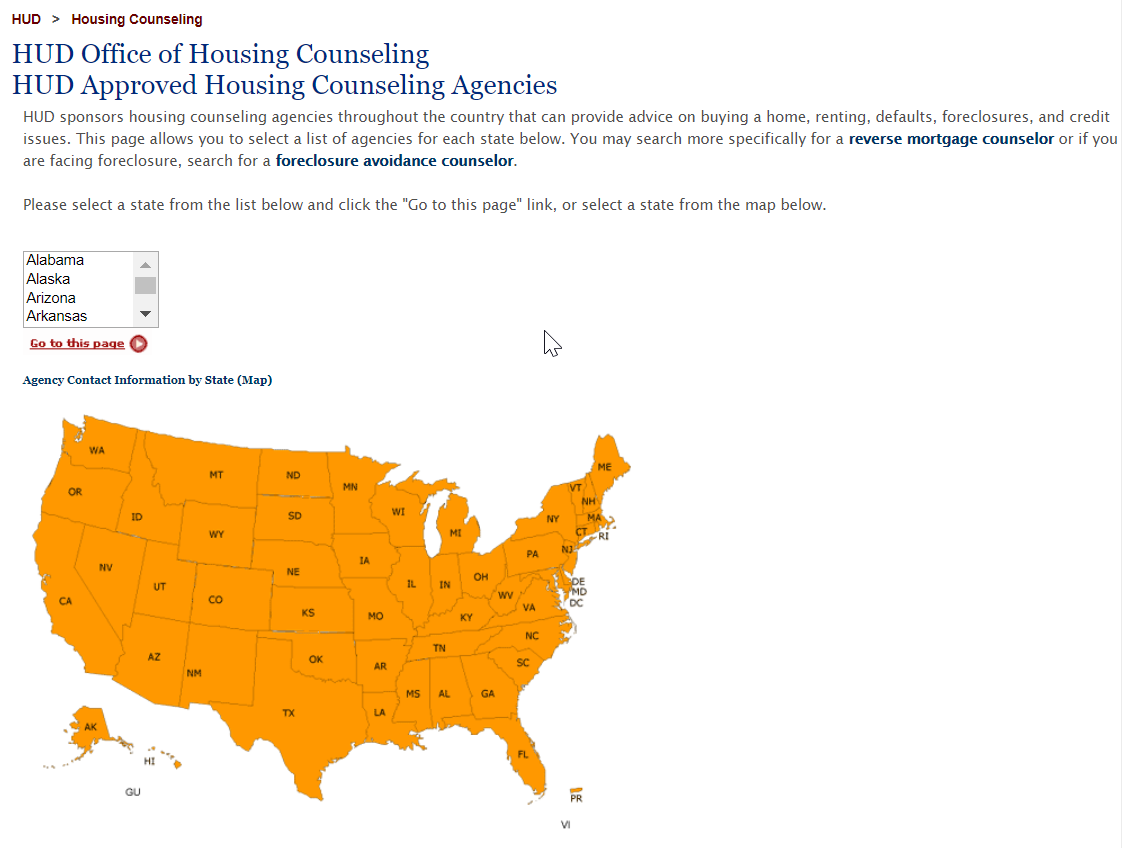 https://apps.hud.gov/offices/hsg/sfh/hcc/hcs.cfm
[Speaker Notes: Key points:
TBD
Common questions/concerns:
NA
Training delivery tip:
NA]
Find an Agency with HUD-Certified  Housing Counselors
https://entp.hud.gov/idapp/html/hecm_agency_look.cfm
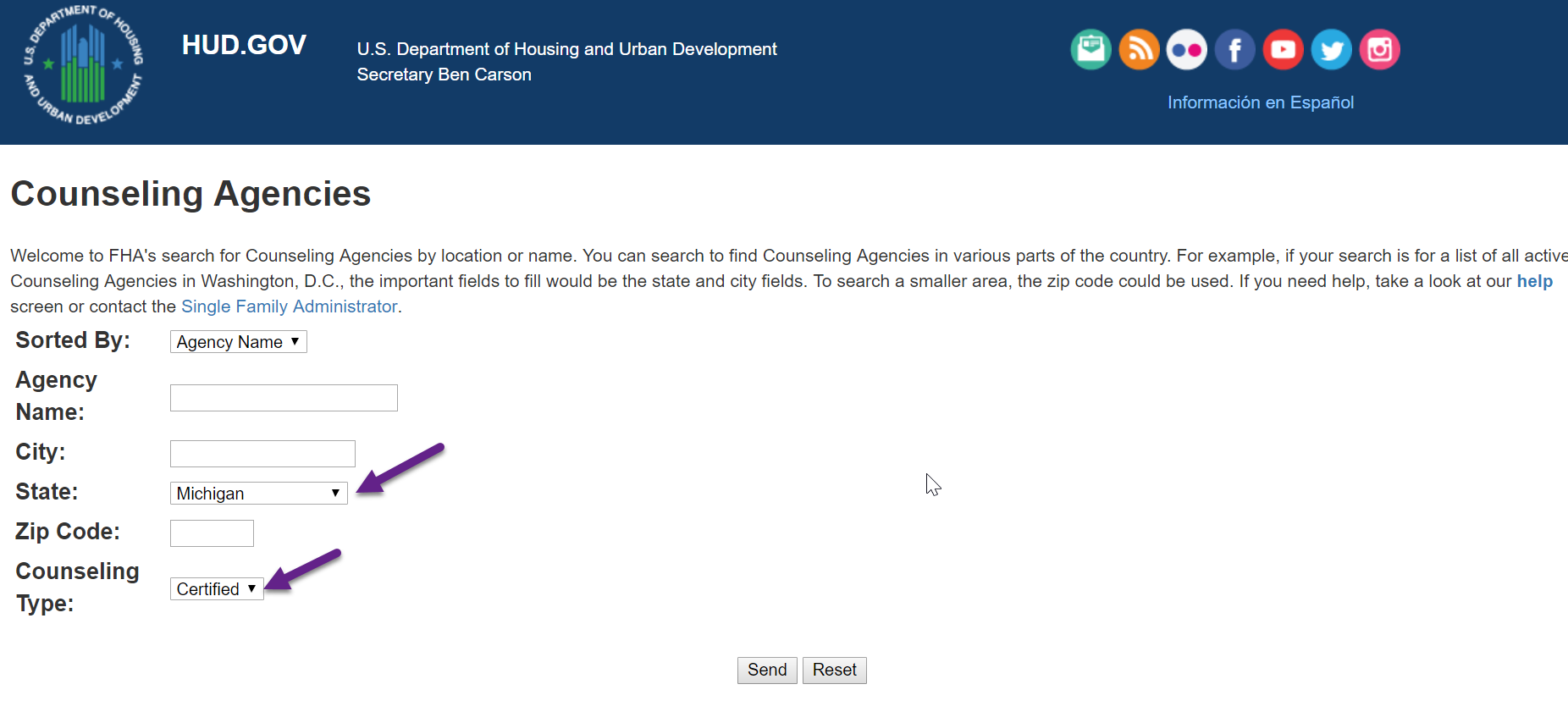 [Speaker Notes: Key points:
TBD
Common questions/concerns:
NA
Training delivery tip:
NA]
Upcoming Webinar on HUD Approval
Please join us March 3, 2020
Purpose of the webinar: 
Designed for prospective housing counseling agencies and will offer tips and best practices on how to meet HUD’s requirements for approval 
Cover the process of how to become a HUD-approved housing counseling agency
Review resources available on the HUD Exchange will also be explained and featured throughout the webinar 
Registration link: https://register.gotowebinar.com/register/5191422620119552514
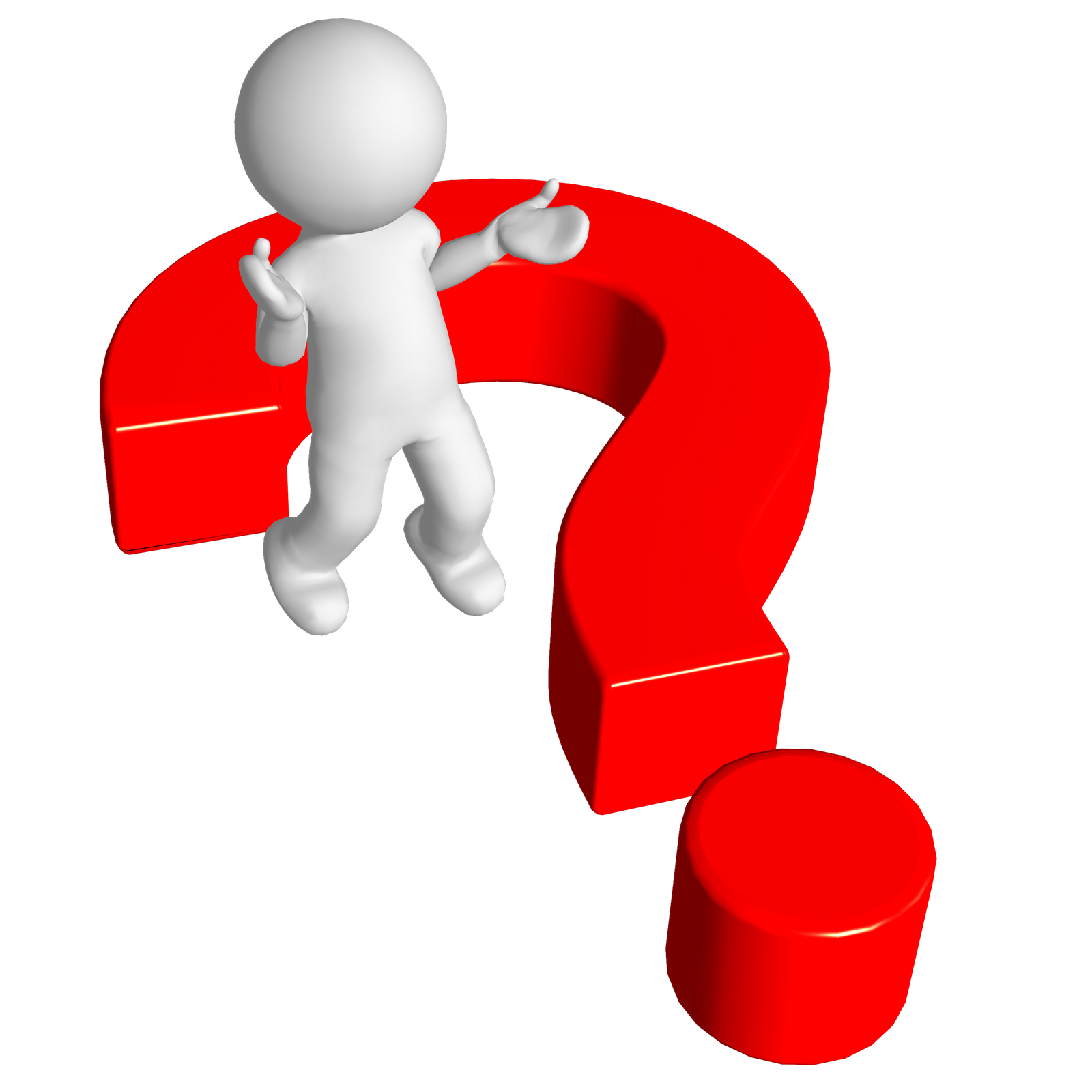 Questions
Time for Mentimeter!
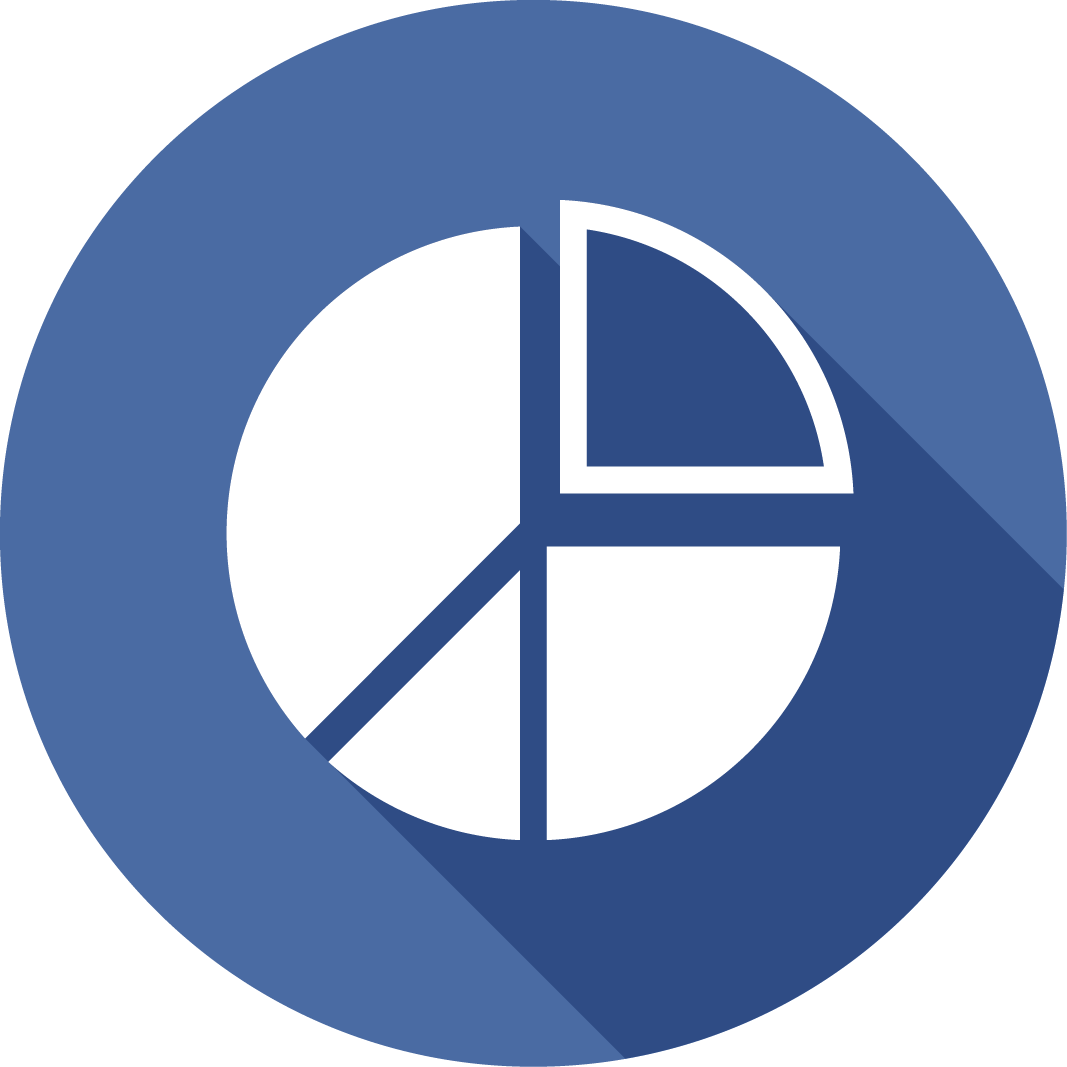 [Speaker Notes: Shawna will do the Mentimeter, Robin can finish up the delivery.]
Housing Counselor Certification Landing Page
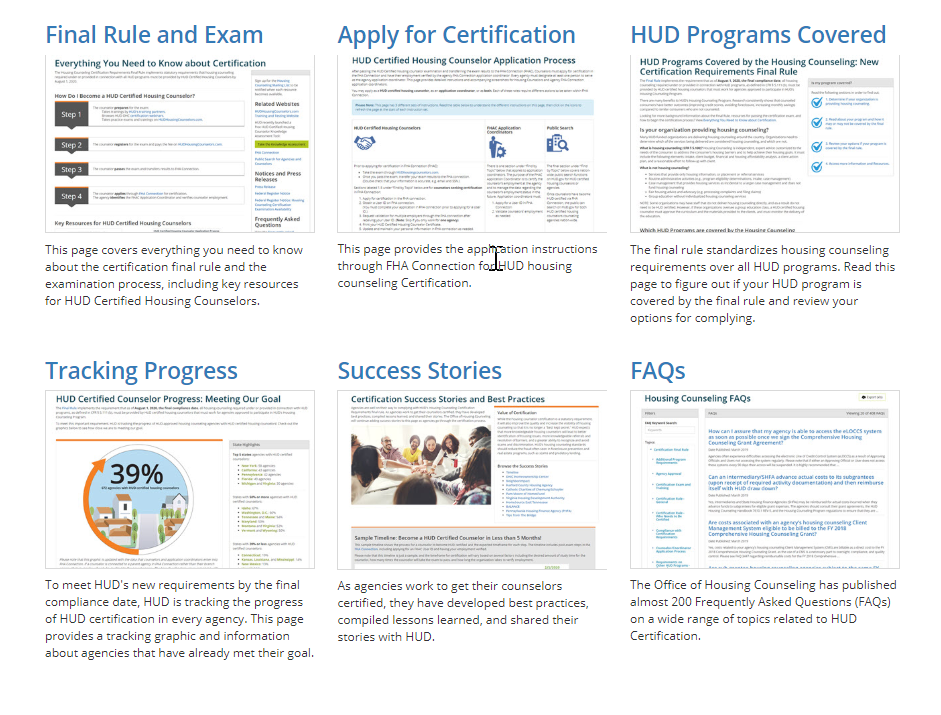 https://www.hudexchange.info/programs/housing-counseling/certification/
[Speaker Notes: We recently launched a new landing page for the Certification Final Rule.  There are pages specifically on the following (from upper left to lower right): Final Rule/Exam, FHA Connection Application (you won’t need this yet, but if you participate and have housing counselors who need to apply for employment, this page walks through that process), HUD Programs Covered – this is brand –new and there are short examples for each type of program in terms of compliance, tracking progress is our way to have a thermometer to see how we’re doing with certification among counselors, Success stories for HUD-approved agencies, and finally FAQs.]
Other HUD Covered Programs Page
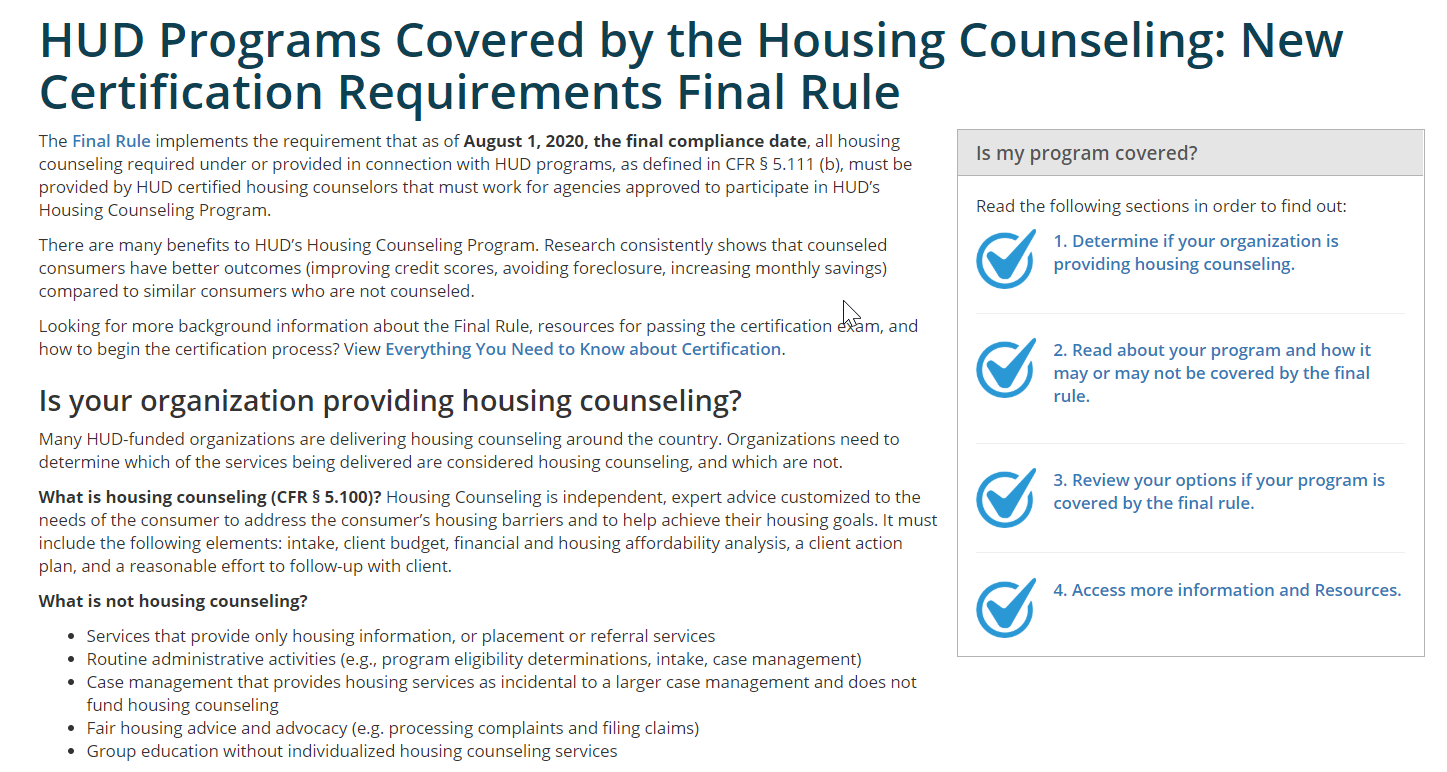 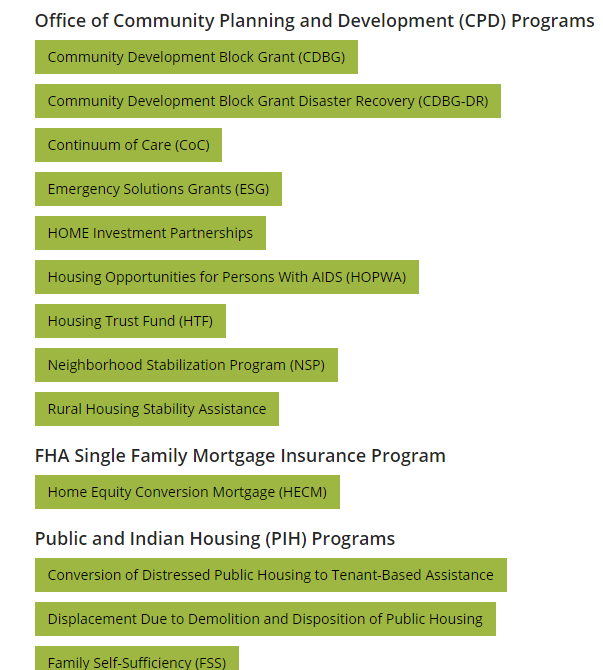 https://www.hudexchange.info/programs/housing-counseling/certification/covered-programs/
[Speaker Notes: Here’s a look at the Covered Programs page.]
Certificate of Training
If you logged into the webinar, you will receive a Certificate of Training from GoToWebinar within 48 hours.
Please print it out and save for your records.
Get Credit!
Webinar materials will be posted on the HUD Exchange in the Webinar Archive
https://www.hudexchange.info/programs/housing-counseling/webinars/
Find by date or by topic
To obtain credit
select the webinar, and 
click “Get Credit for this Training”
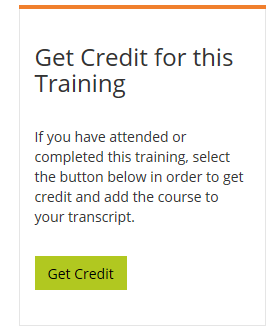 1/21/2020
37
Conclusion
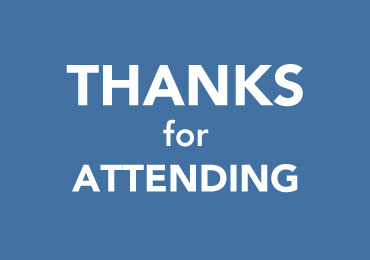 Time for Mentimeter!
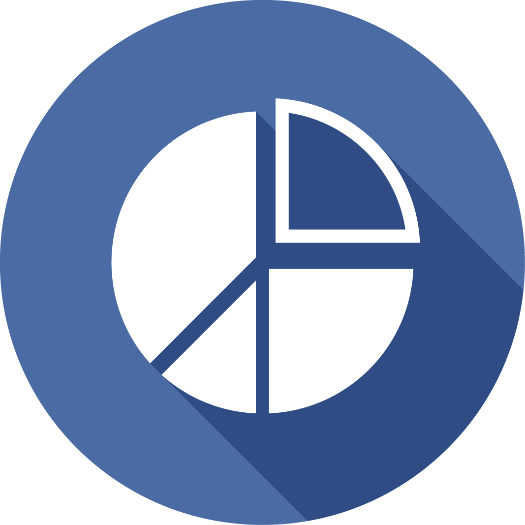